Развлечение в 1 младшей группе «Путешествие в осенний лес»                                      Подготовили :                                    Мосевнина Е.А.                                 Яськина О.К.ФОТООТЧЕТ
Заинька в гости к нам пришел!
Хороводная игра «Мы на луг ходили ,заиньку будили»
«Вот собрал грибочки зайка под кусточком»
«Поможем зайке собрать грибочки»
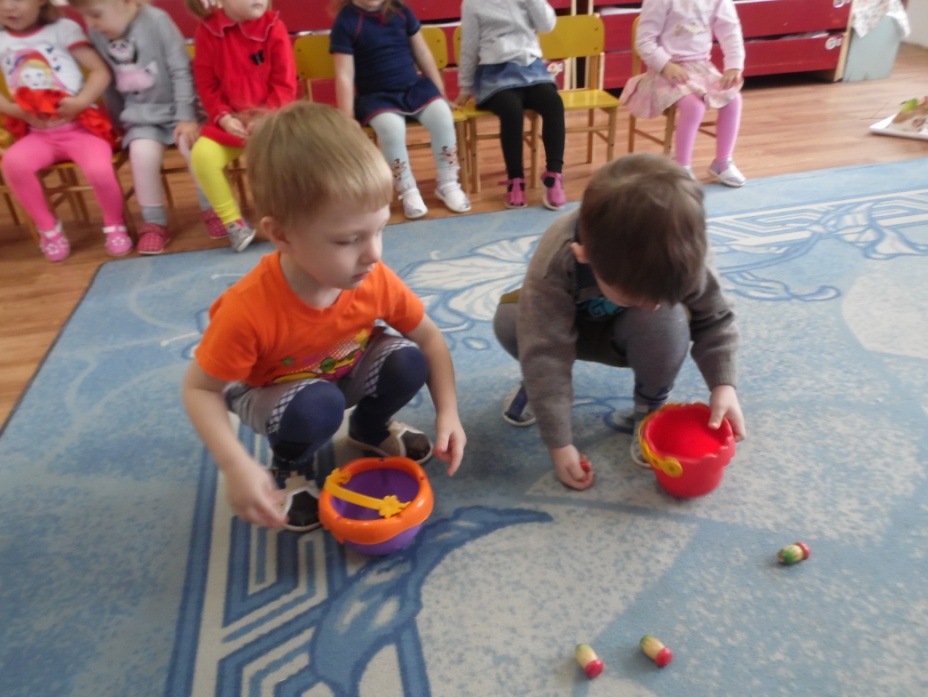 «Здравствуй осень - милости просим»
«Осень зовет малышей погулять в осеннем лесу»
А у осени есть красивые листочки
Танец «Мы листочки,  мы листочки, мы осенние листочки»
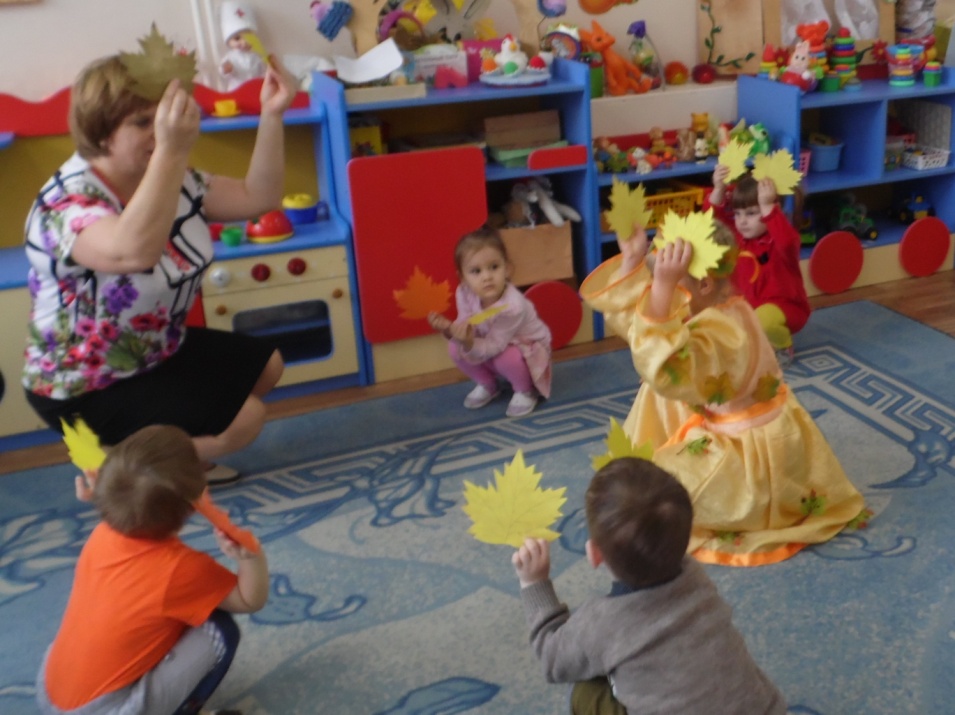 Гостинцы от осени для малышей
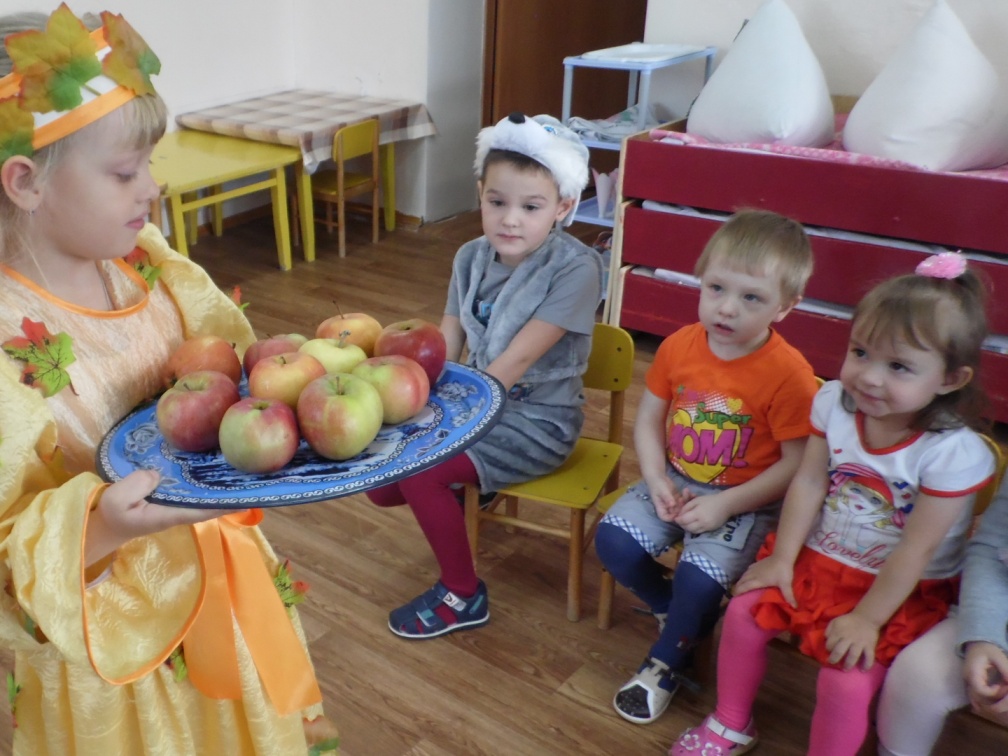 СПАСИБО ЗА ВНИМАНИЕ
2017-2018  уч. год.